Учимся 
ориентироваться 
играя!
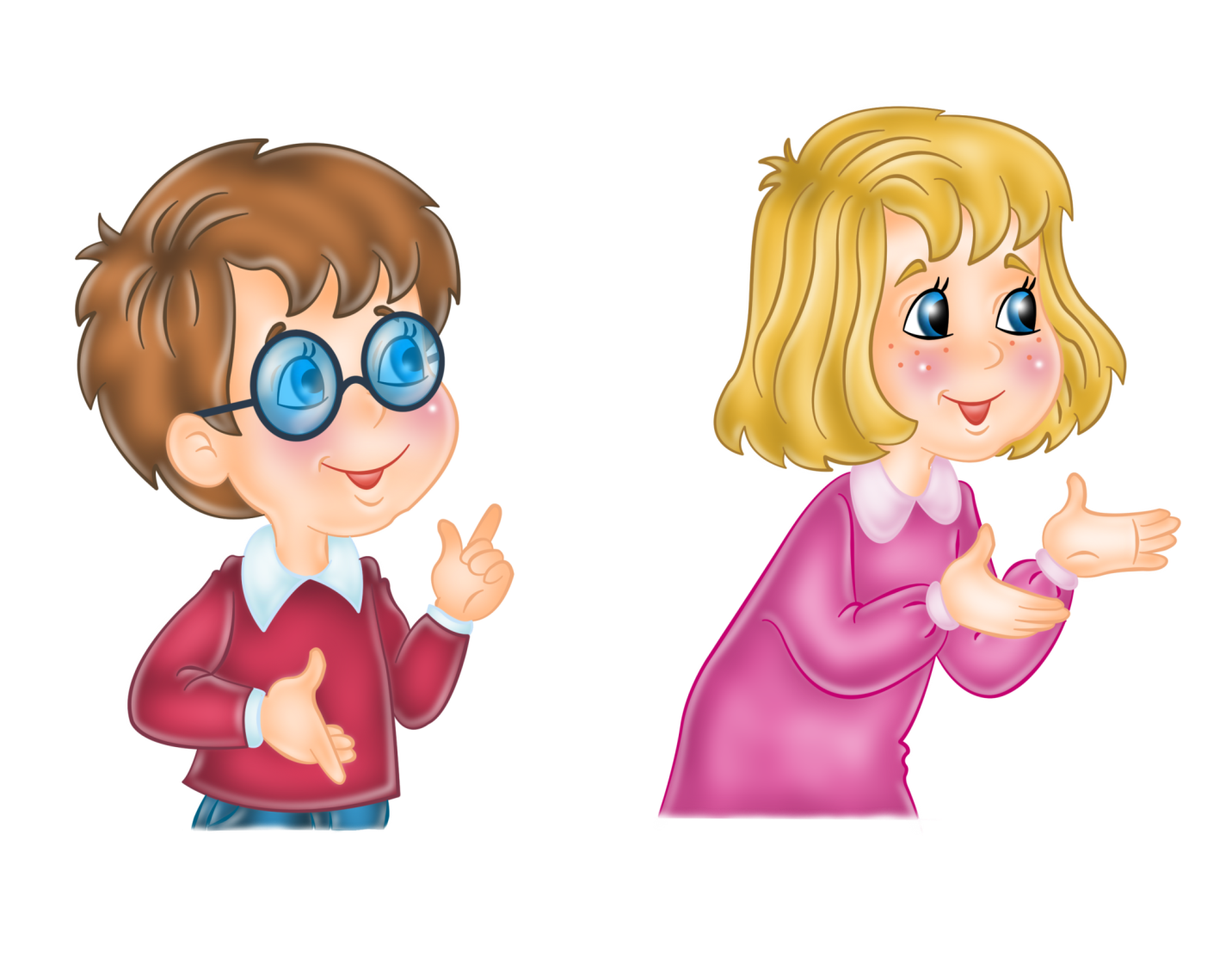 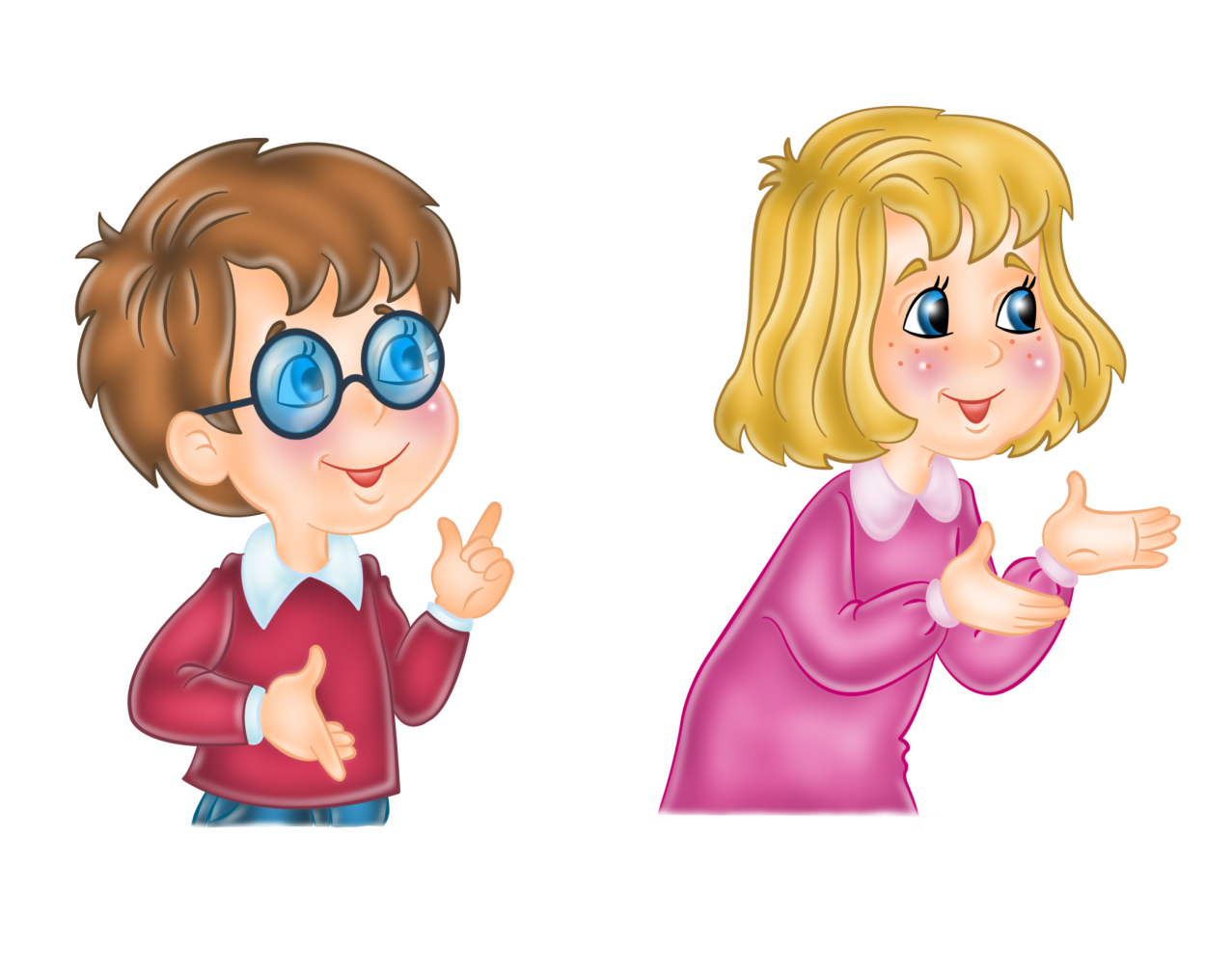 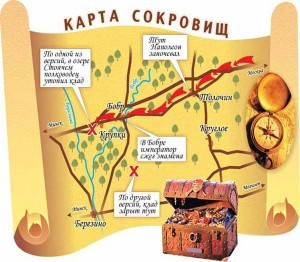 Пространственная ориентировка — это способность человека в каждый данный момент правильно представлять себе пространственное соотношение окружающих предметов и свое положение относительно каждого из них 
(Сверлов В.С.).
Здесь необходимо создать представление детей о себе, как о пространственном теле, являющемся точкой отсчета при ориентировке в направлениях.Учить детей ориентироваться в окружающем пространстве, четко дифференцировать основные направления пространства, словесно обозначать их соответствующими терминами (справа –направо, слева – налево).Развивать умения детей передвигаться в названном направлении по ориентирам и без них, сохранять и изменять направления движения.Учить понимать и активно использовать в речи обозначения направления движений (вверх, вниз, вперед, назад, налево, направо, между, рядом, напротив, за, перед).
Ориентировка «от себя»
Игра «Мячик прыгает по мне — по груди и по спине»
Цель: закрепление ориентированности ребенка в собственном теле и в пространстве (справа — слева, впереди — сзади), закрепление употребления предлогов. 
Оборудование: мячи, сшитые из ткани, теннисные мячи. 
Ход игры. Дети выполняют задания по инструкции. 
Педагог: В правую руку свой мячик возьми, 
                Над головою его подними. 
                И перед грудью его подержи.
                К левой ступне не спеша положи.
                За спину спрячь и затылка коснись. 
                Руку смени и другим улыбнись.
                Правого плечика мячик коснется
                И ненадолго за спину вернется.
                С голени правой да к левой ступне, 
                Да на живот — не запутаться б мне
Игра «Вратарь»
Цель: закрепление ориентированности ребенка в правой и левой сторонах, развитие быстроты реакции, точности движения. 
Ход игры: Взрослый бросает мяч ребенку, одновременно предупреждая ребенка, куда должен лететь мяч. Ребенок должен сделать вратарское движение в заданном направлении.
 Ребенок: Вратарем зовусь не зря: Мяч всегда поймаю я.
педагог: Раз, два, три — Справа (слева, прямо) мяч, смотри!
Примерные схемы построений
Цель: закреплять умение ориентироваться в пространстве, работать со схемами.

Условные обозначения:
            - встают мальчики
            - девочки
            - мальчики с девочками вместе
Играйте с удовольствием!
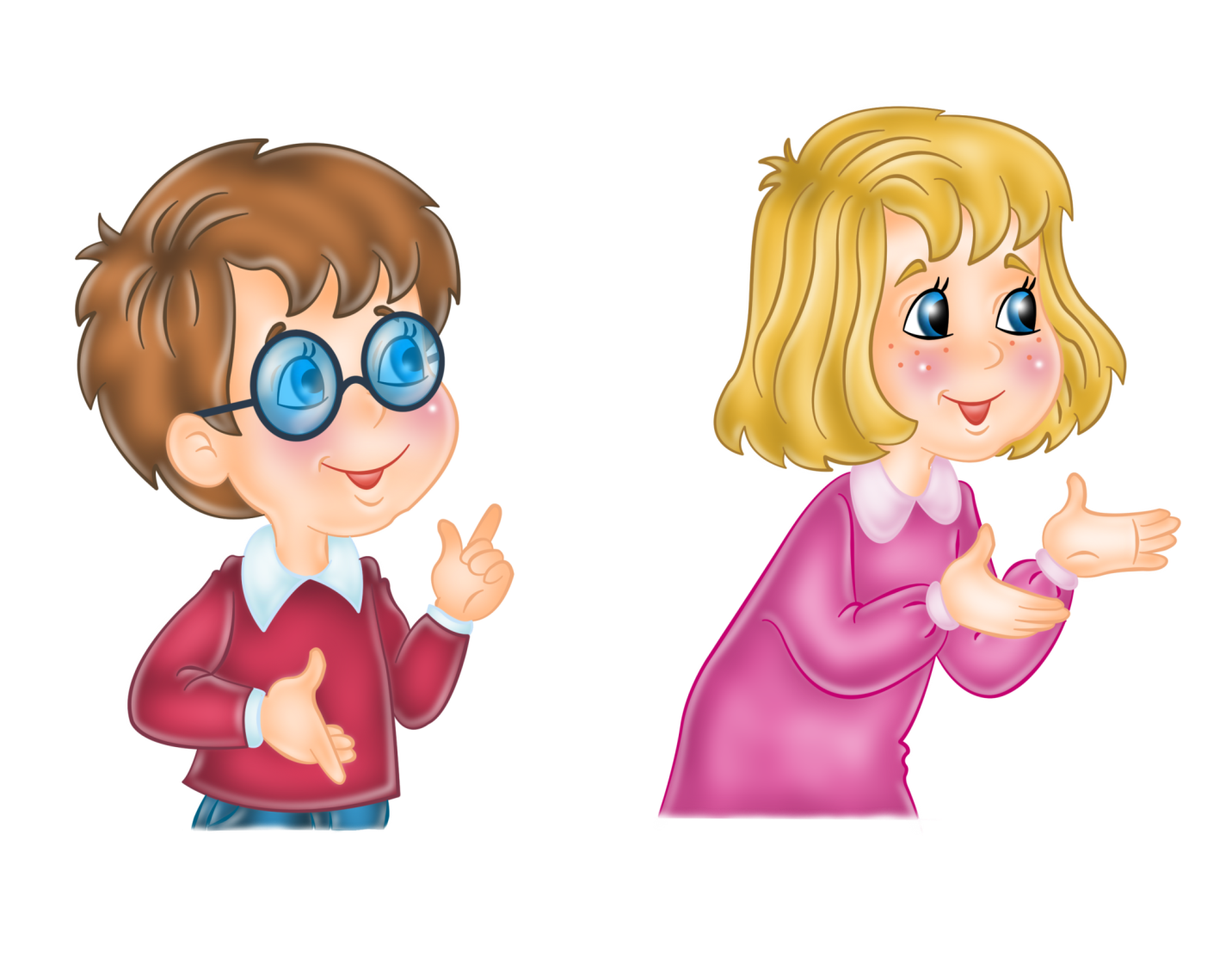 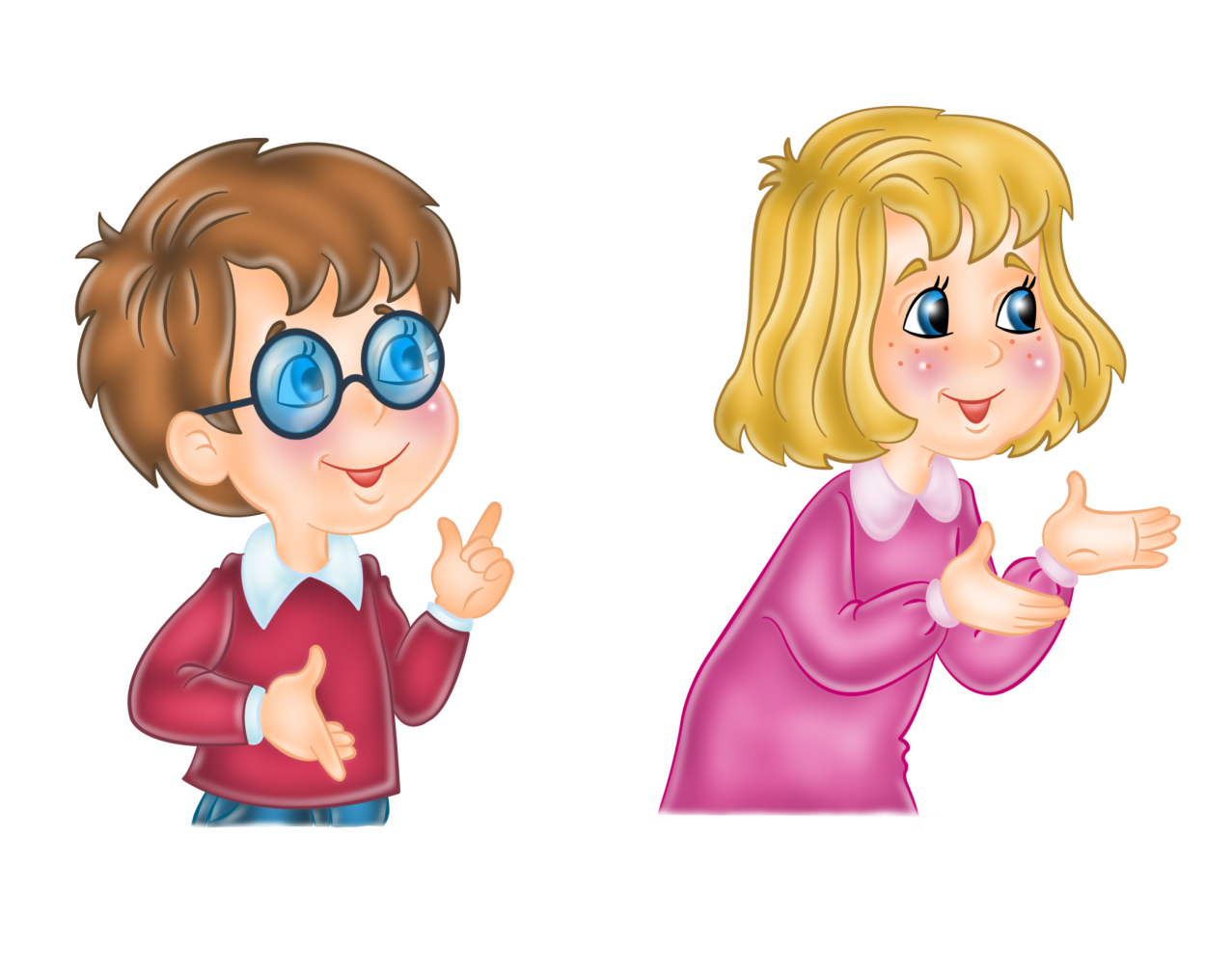 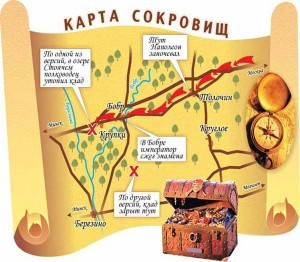